PNDWC Interactive GIS Project
Website Improvements
Improvements:
Data Portal Prepped for River ware Files
File structure optimized for Portability
Graphic Design modernized
Expanded to include educational resources
River ware emphasized and explained
Redundant files and Coding Errors removed
Data Portal Preparation
Format of Data Portal was streamlined for ease of use and legibility
Integrity of current data checked and preserved
Modular code blocks prepared for the addition of new data*
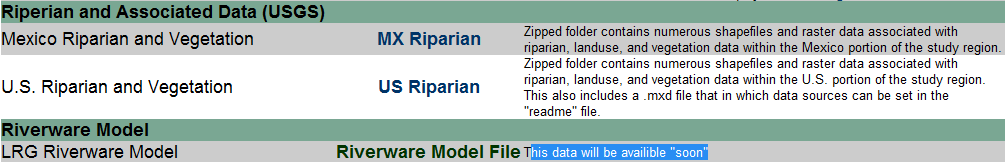 *Currently the new category does not contain river ware files, but the infrastructure is in place to include them quickly
Design Changes:
Menu options
have been truncated for clarity
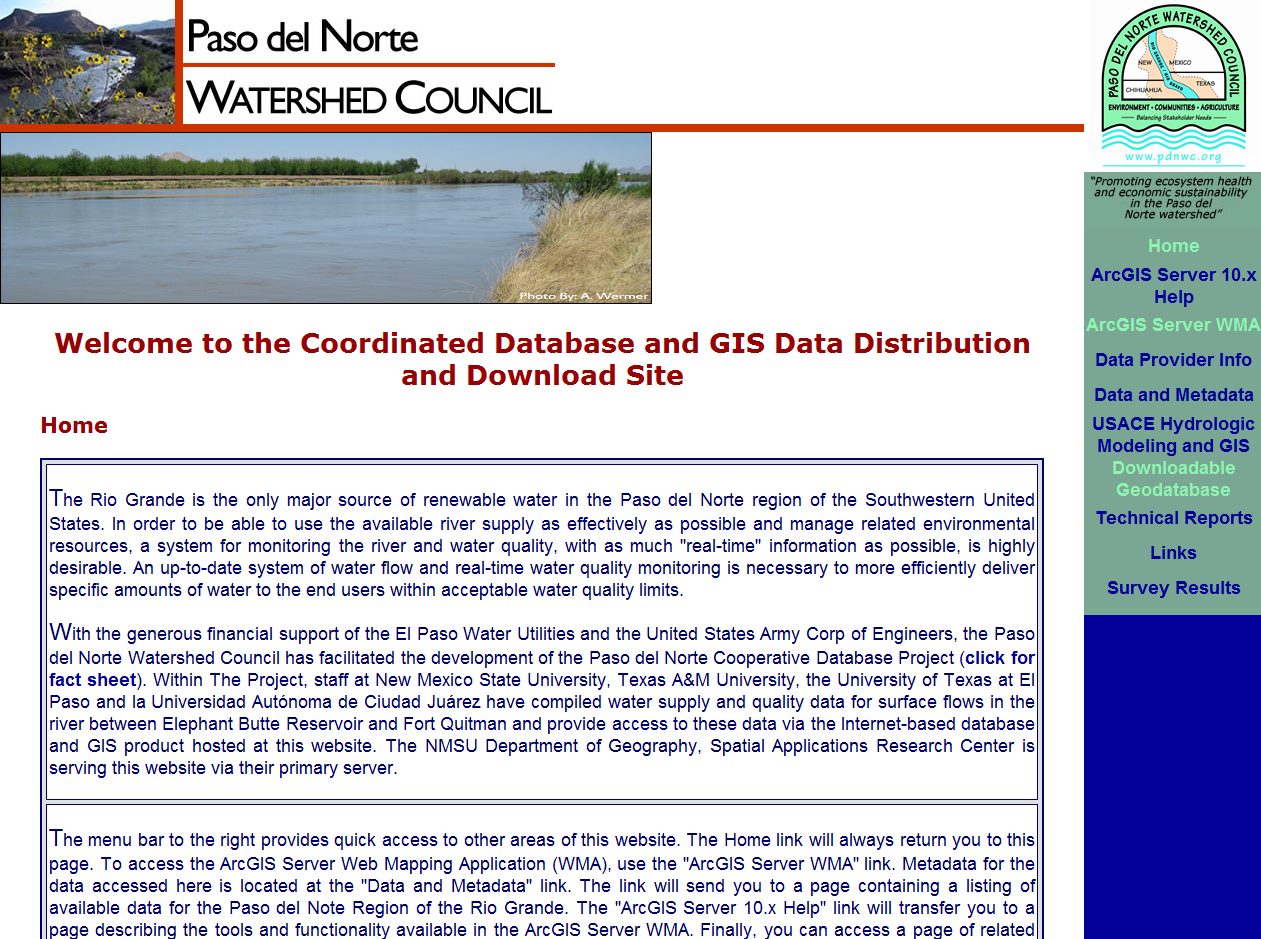 New Design
Colors and formatting have been altered to increase legibility and highlight links, but layout
Has been maintained to match PDNWC Branding
Old Design
Educational Page
GIS and Modeling Page expanded  to include Introduction to the modeling process
Links to river ware and other educational resources are provided
Original Page content Preserved 
Add background information, and explain in plain language the project’s significance*
Planned Improvements
Tutorial to help user obtain river ware viewer and utilize models
Basic instruction on use of river ware viewer
Expanded links to data portal and third party resources
* Ongoing process